Adeus, Cassini
Natália Palivanas
natalia.palivanas@gmail.com
www.cdcc.usp.br/cda
SATURNO
Distância Saturno-Terra: 1.2 bi km
Raio: 60 mil km (10 Terras)
Anéis: 100 mil km de extensão
Densidade: 0.69 g/cm³
Gravidade na superfície: 10 m/s²
Período orbital: 29.5 anos
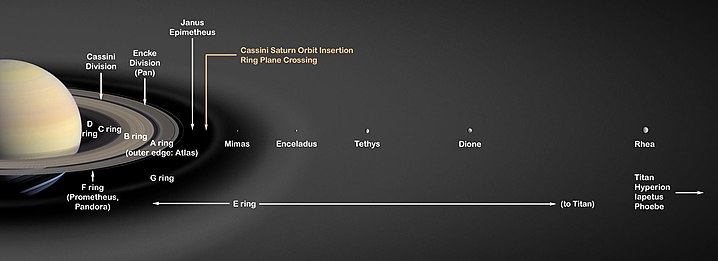 Sobre a missão
NASA + ESA + Agenzia Spaziale Italiana 
	mais de 5 mil pessoas envolvidas.
Missão primária: 4 anos (2004-2008).
Missões extendidas: Equinócio (2008-2010)
                      Solstício (2008-2017)
Custo: US$3.27 bi. 
15/Outubro/1997 – 15/Setembro/2017.
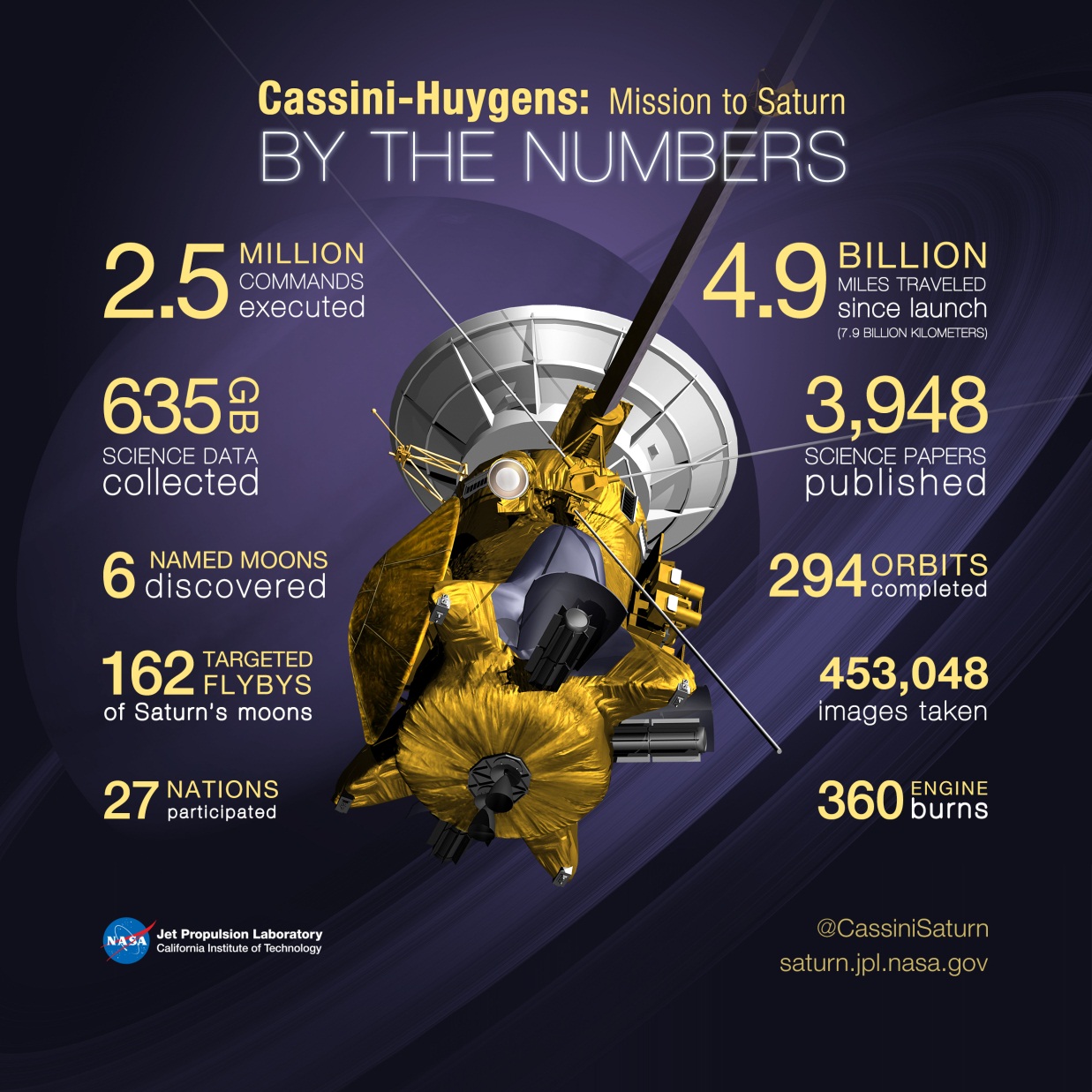 A CASSINI-HUYGENS
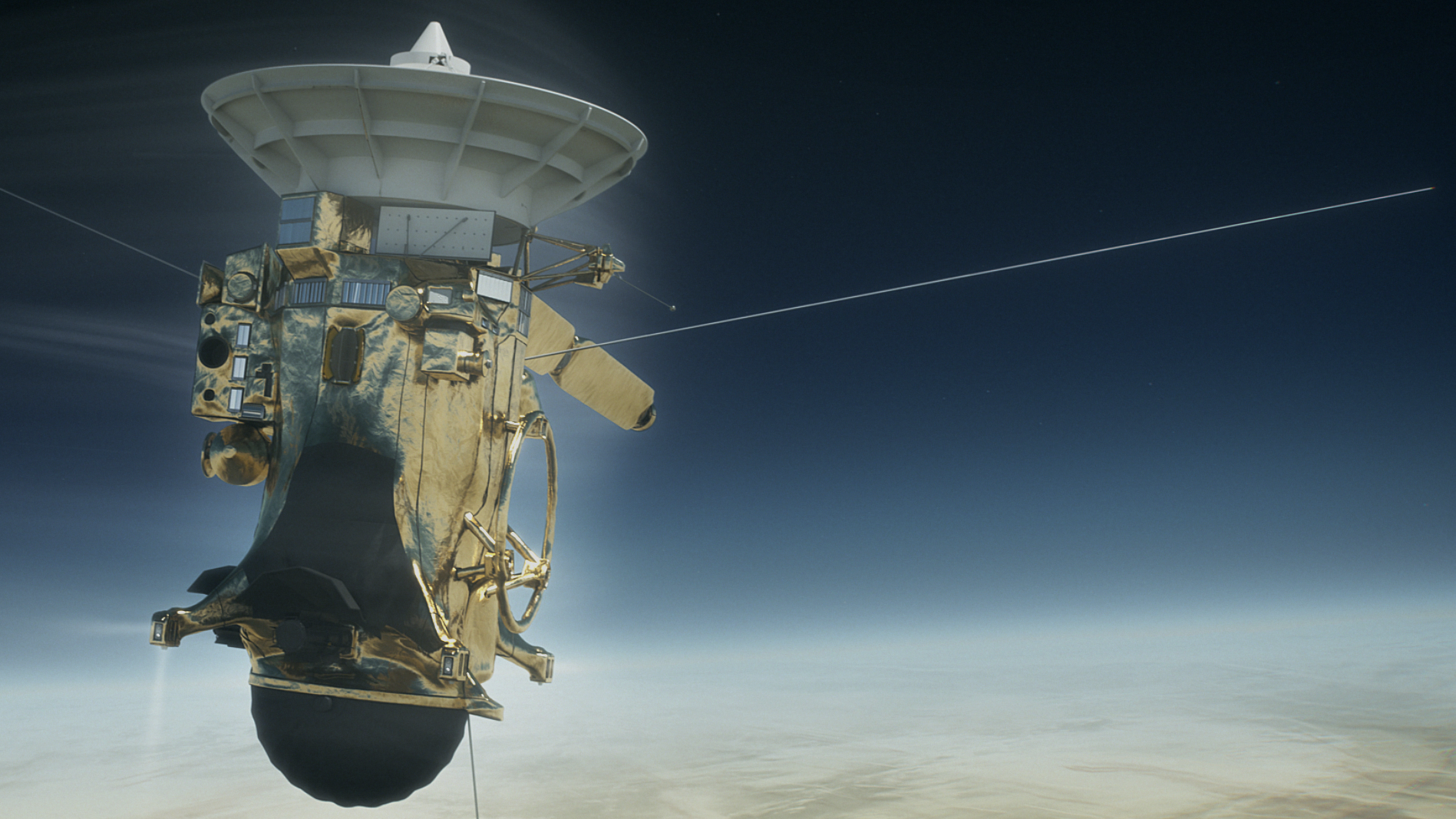 CASSINI

Dimensões: 6.7m x 4m

Peso: 6 ton completa / 2 ton orbiter

Potência: 885 watts

Instrumentos (11): 
Magnetômetro
Espectrômetros
Sistema de imagem
Análise de poeira cósmica
Análise de ondas de rádio
HUYGENS

Diâmetro: 2.7 metros

Peso: 320 kg

Separação: 23/12/2004
Pouso em Titã: 13/01/2005
Missão: 153 minutos

Instrumentos (6): 
Coletor de aerosol e pirólise
Sistema de imagem e radiometria
Experimento Doppler
Espectrômetro de massa
Instrumento para estrutura atmosférica
Kit de ciência de superfície
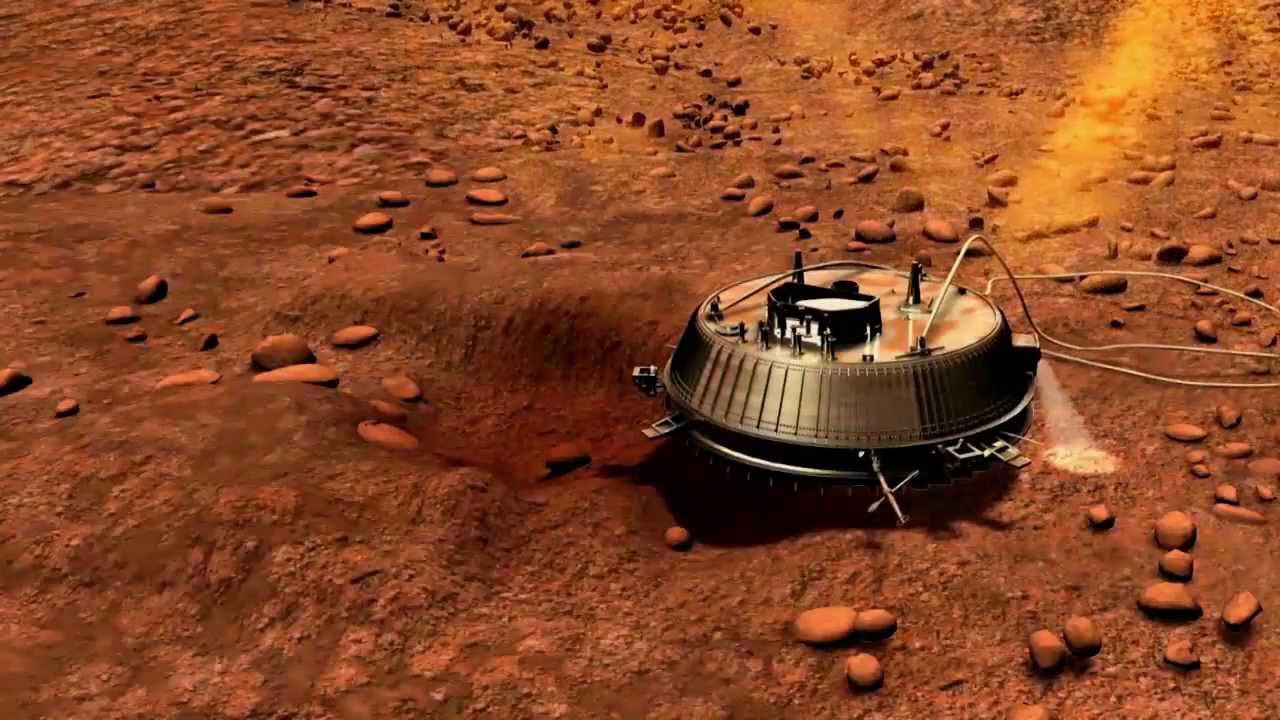 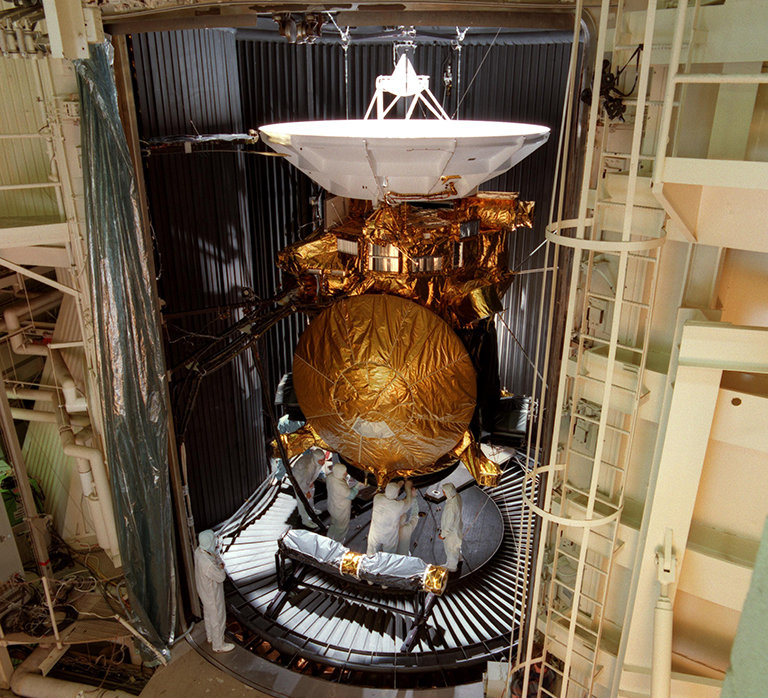 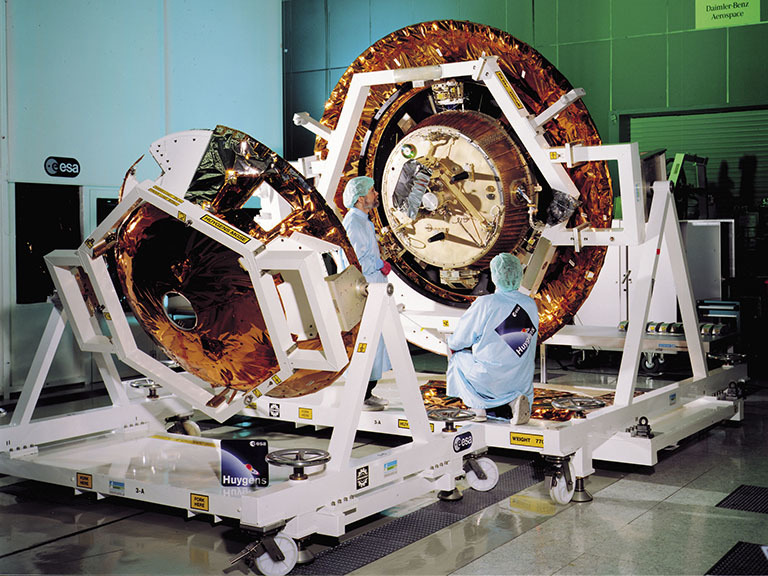 Montagem da sonda Huygens (ESA)
Cassini-Huygens em teste (NASA/1996)
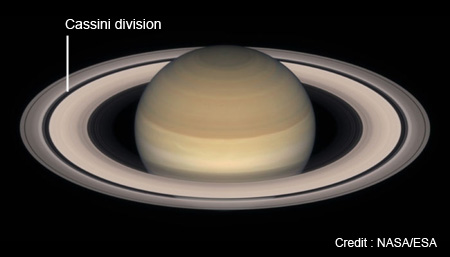 Giovanni Cassini (1625-1712)
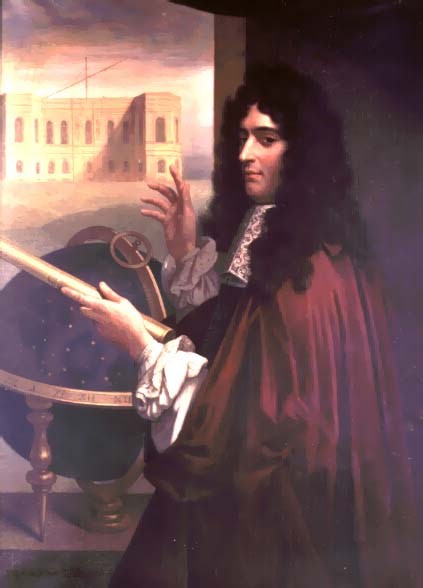 Jápeto
Rhea
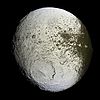 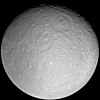 Dione
Thetys
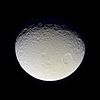 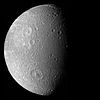 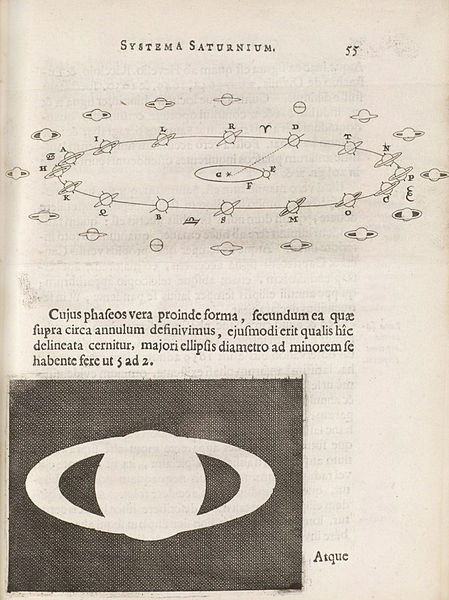 Christiaan Huygens (1629-1695)
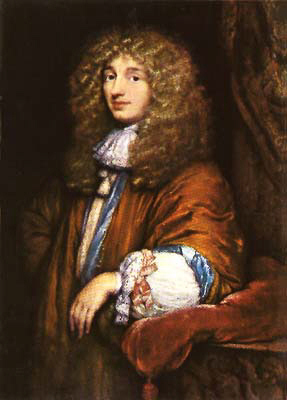 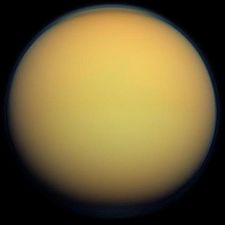 Titã
A VIAGEM
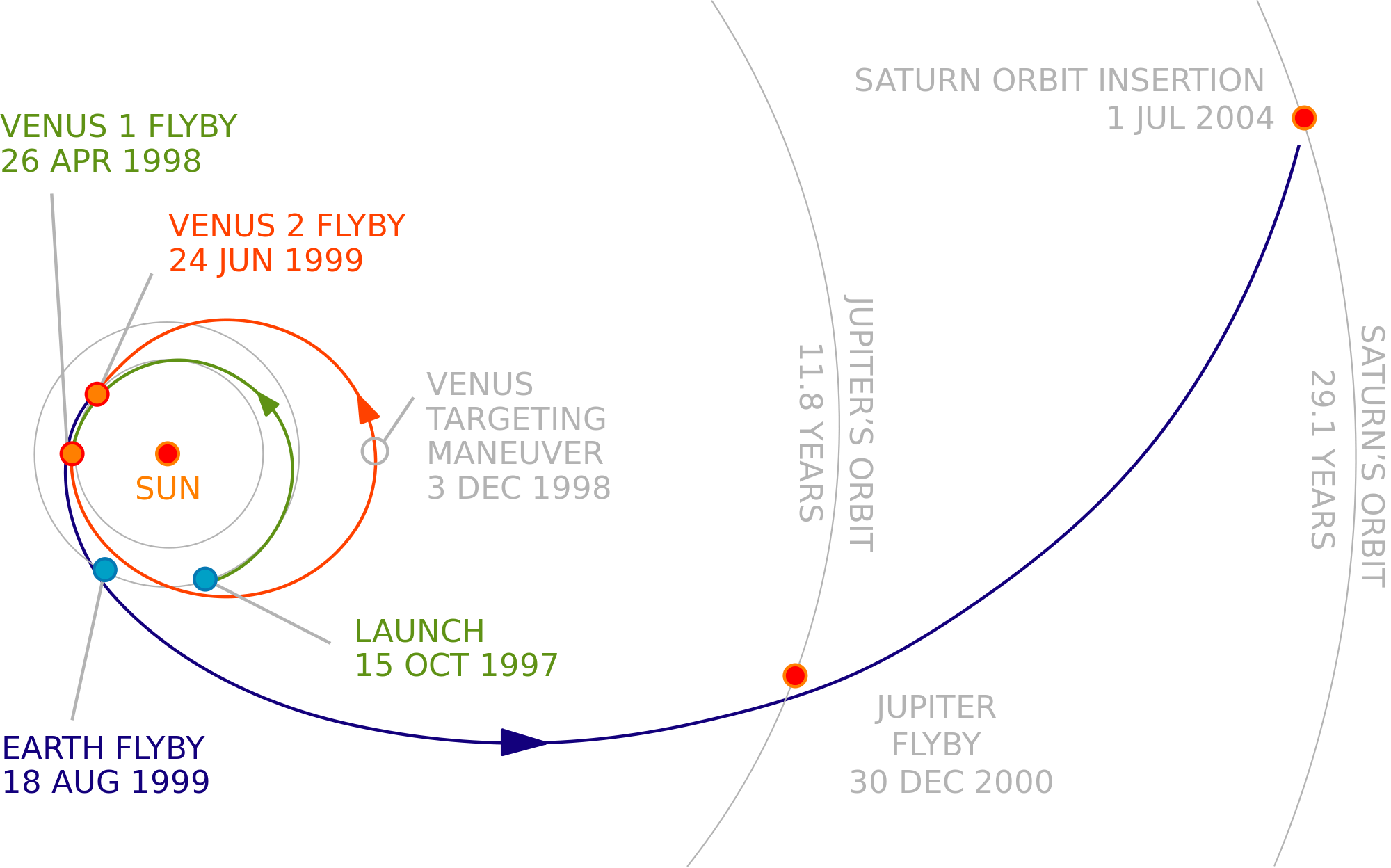 TVênus = +130°C

TSaturno = -210°C
3.5 bi km
Fonte:  https://saturn.jpl.nasa.gov/resources/1776/
o “novelo de lã”
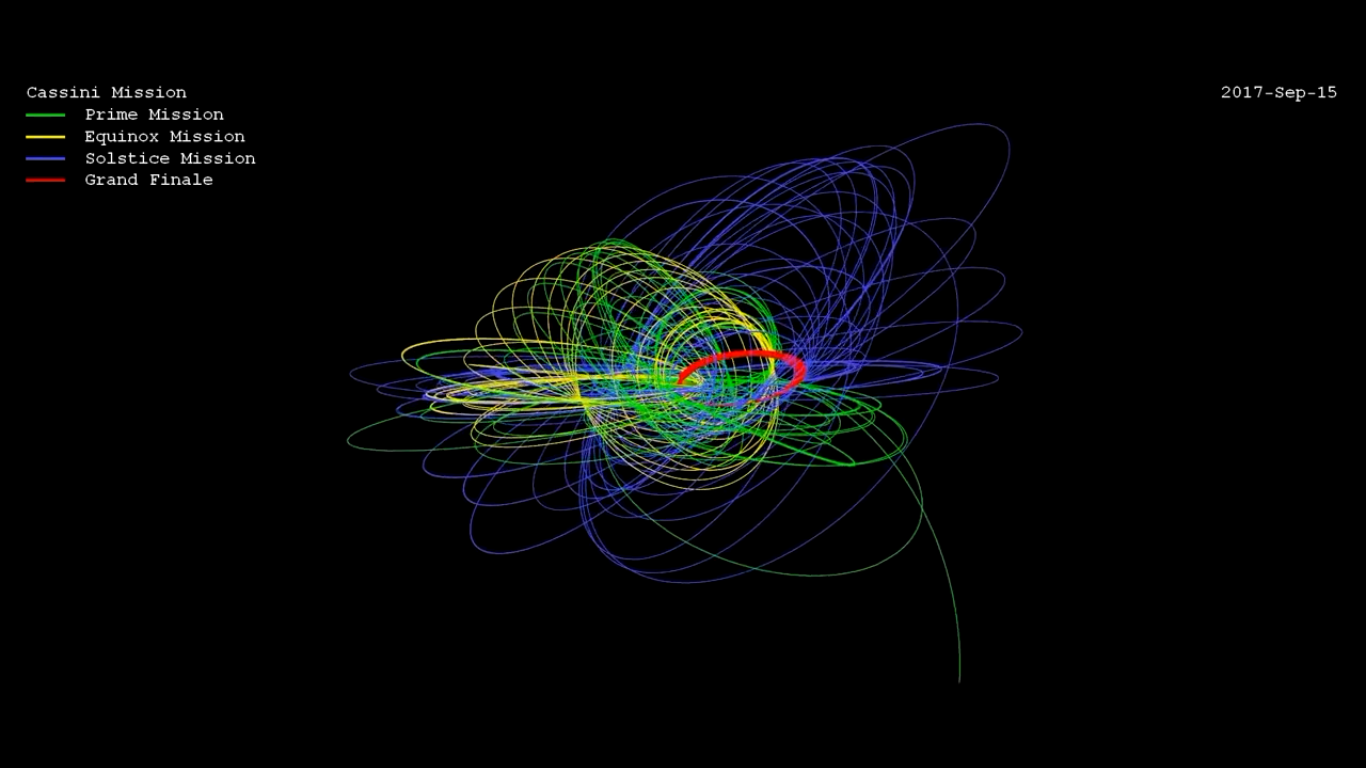 HUYGENS EM TITã
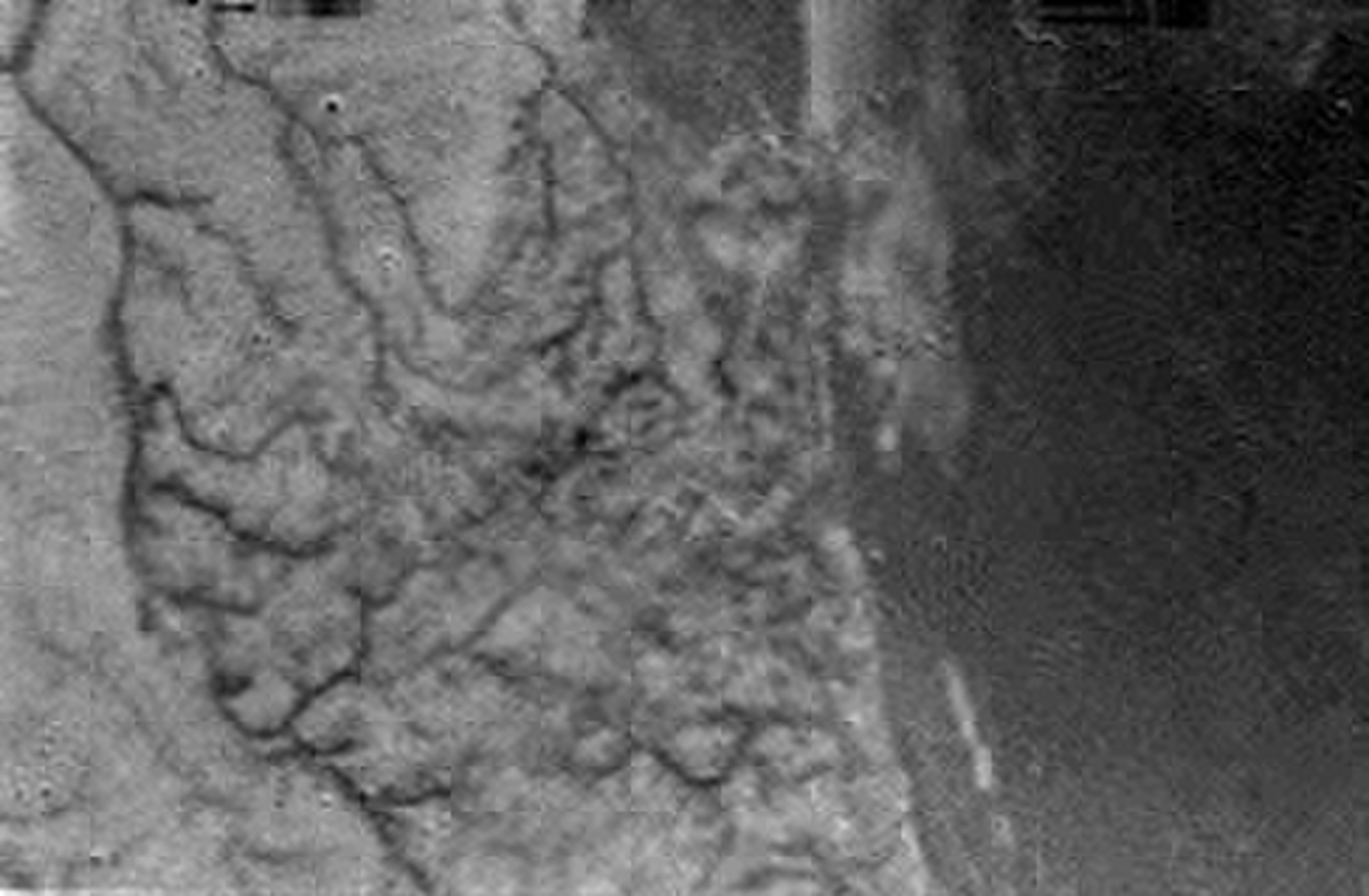 Superfície de Titã
a uma altitude de 16 km
(14/01/2005, Huygens)
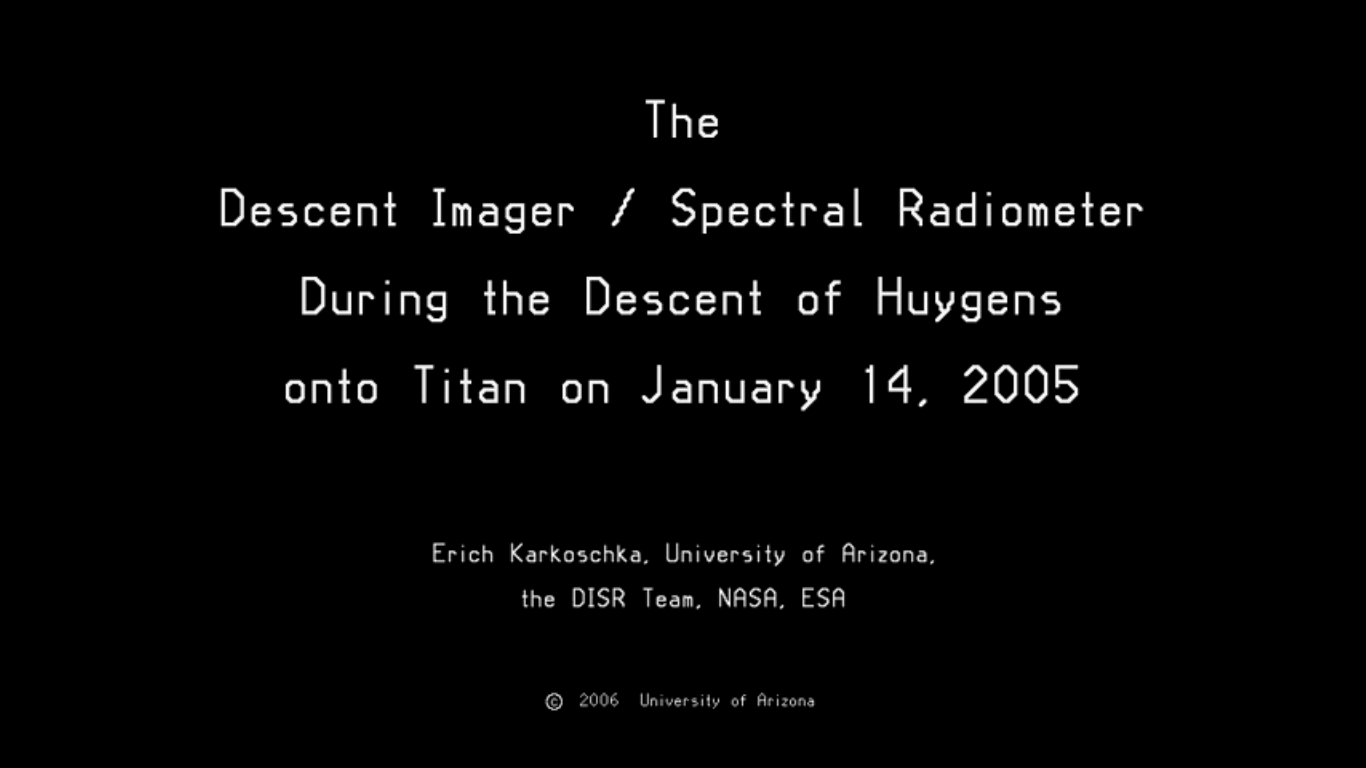 DESCOBERTAS LEGAIS
NOVAS LUAS
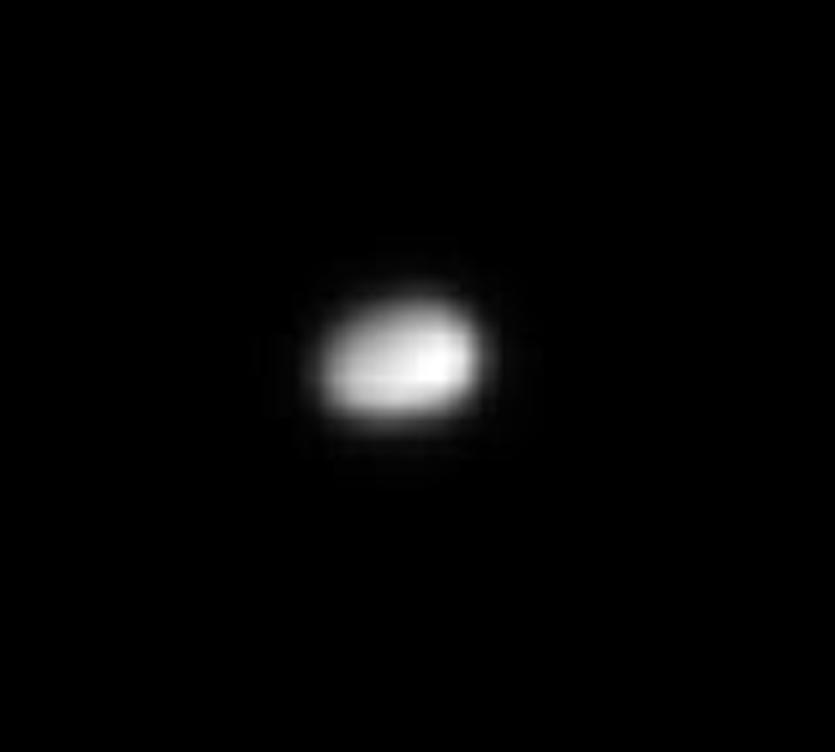 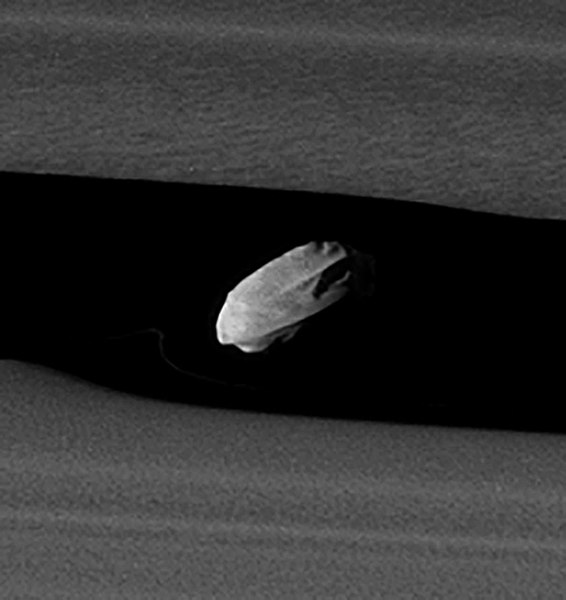 Polideuces
Órbita de Dione, 2004
Daphnis
Falha de Keeler, 2005
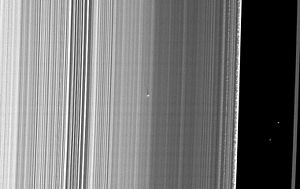 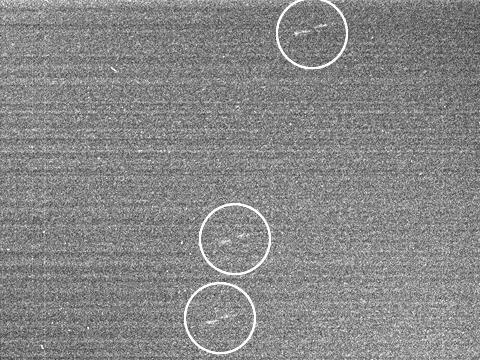 S/2009 S 1
Anel B, 2009
“moonlets”
Anel A, 2006
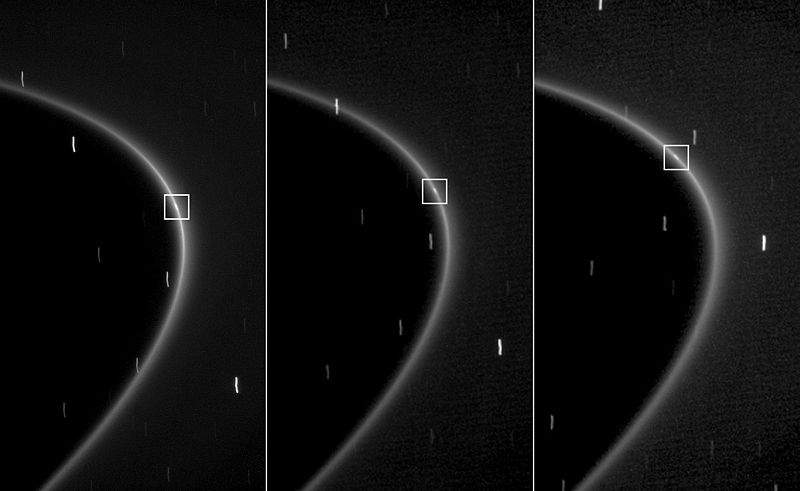 Aegaeon
Anel G, 2008
ALKYONIDES (entre Mimas e Encélado)
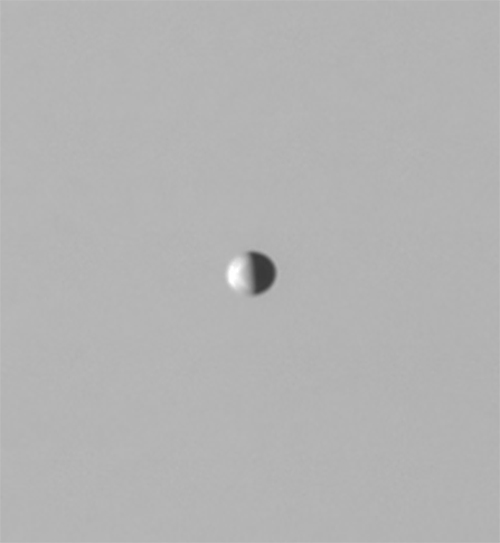 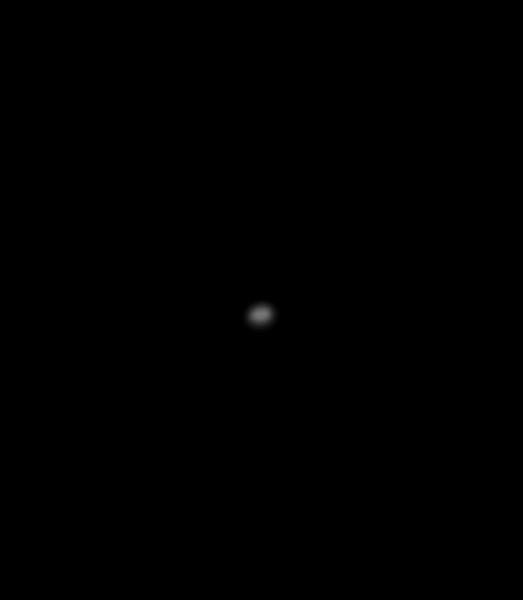 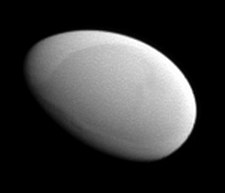 Pallene, 2004
Methone, 2004
Anthe, 2007
DESCOBERTAS LEGAIS
ANÉIS DE SATURNO
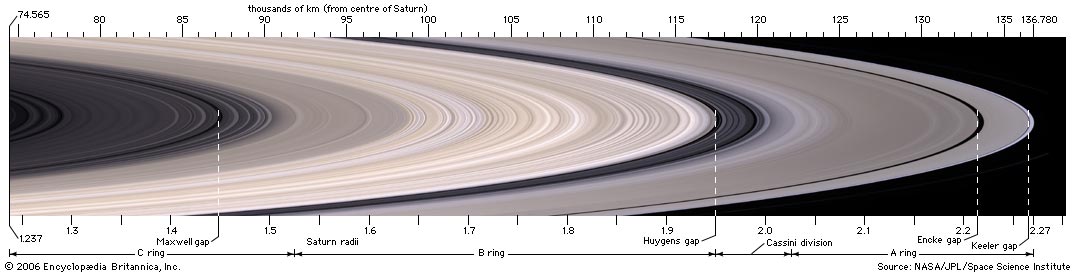 Os três anéis principais em cor natural.
Mosaico de 6 imagens obtidas em 12/12/2004 pela Cassini.
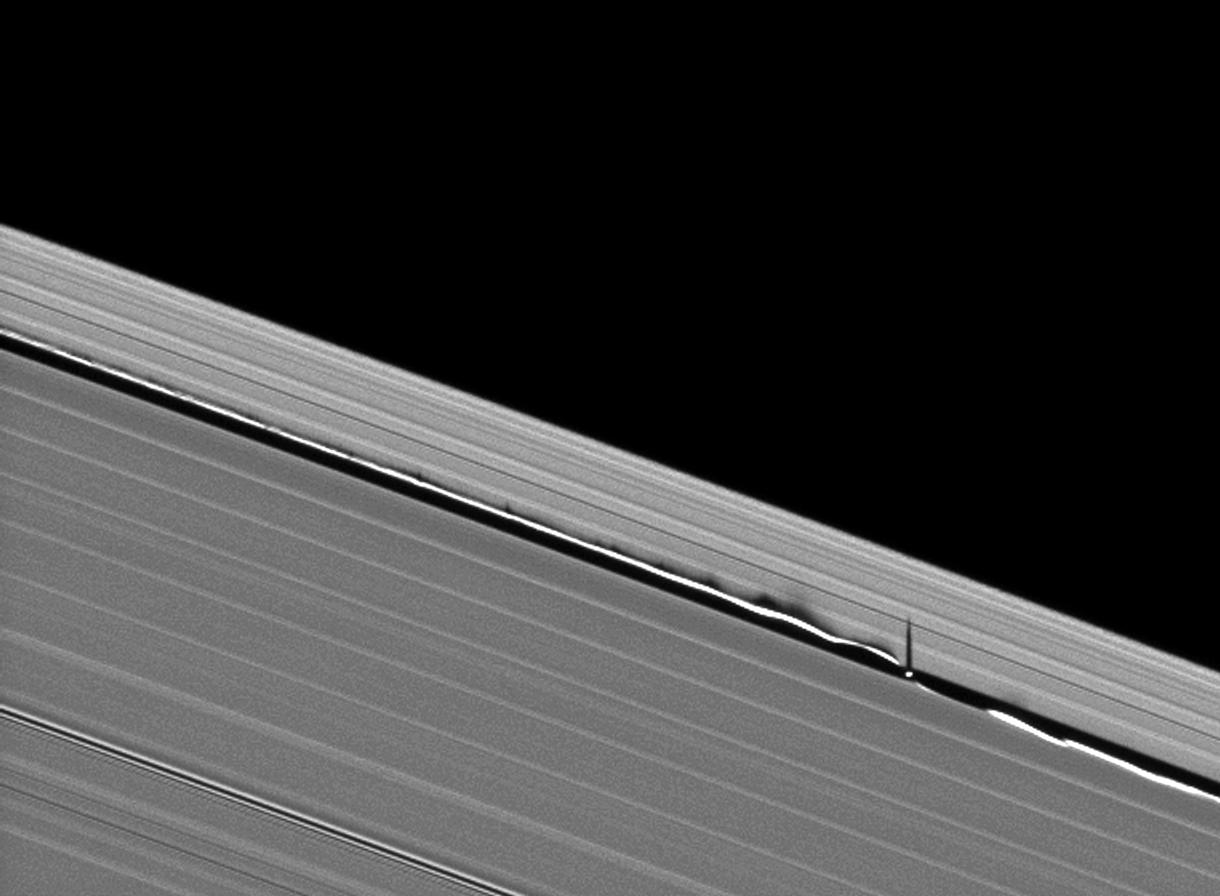 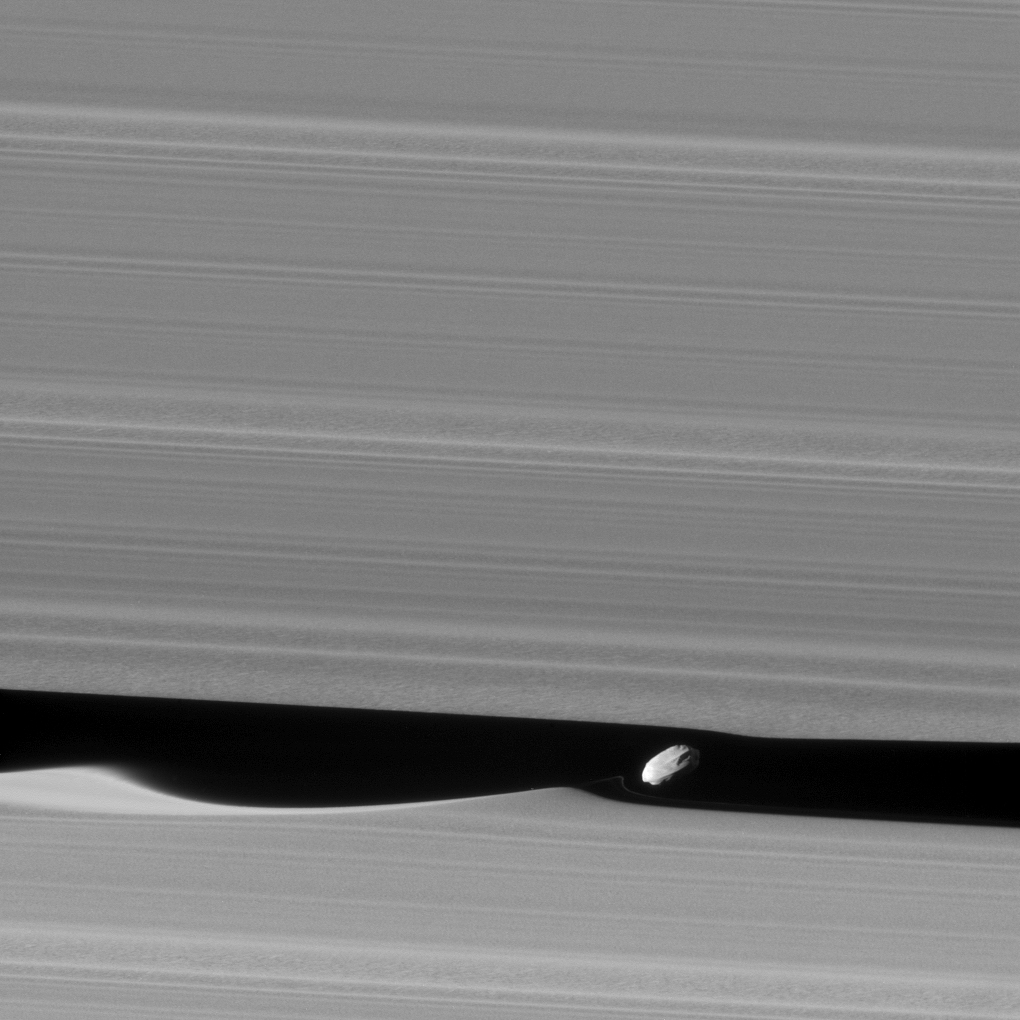 Daphnis
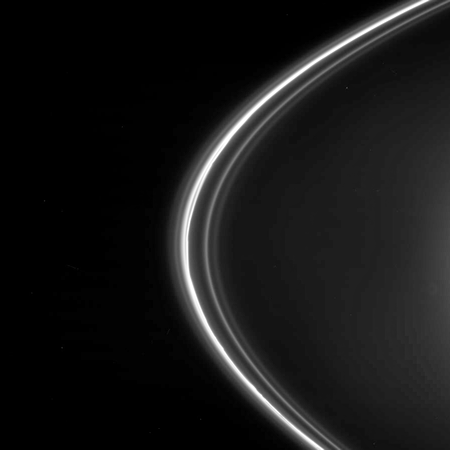 Pandora (esq) e Prometheus
Cassini/2005
14/09/2006: MAIS ANÉIS!
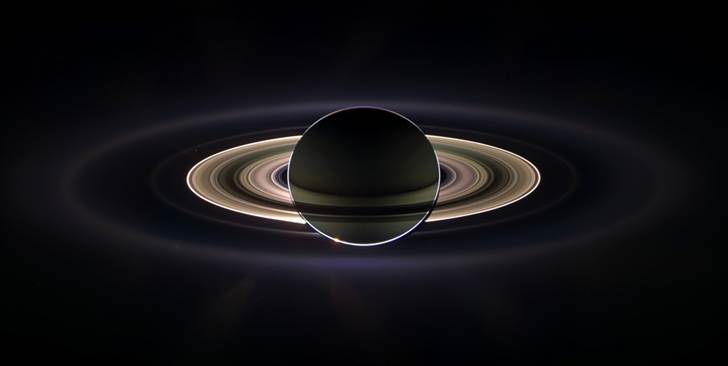 OUTRAS descobertas legais
07/04/2004: FUSÃO DE DUAS TEMPESTADES
Diâmetros: 1000 km     
Velocidades: 11m/s e 6m/s
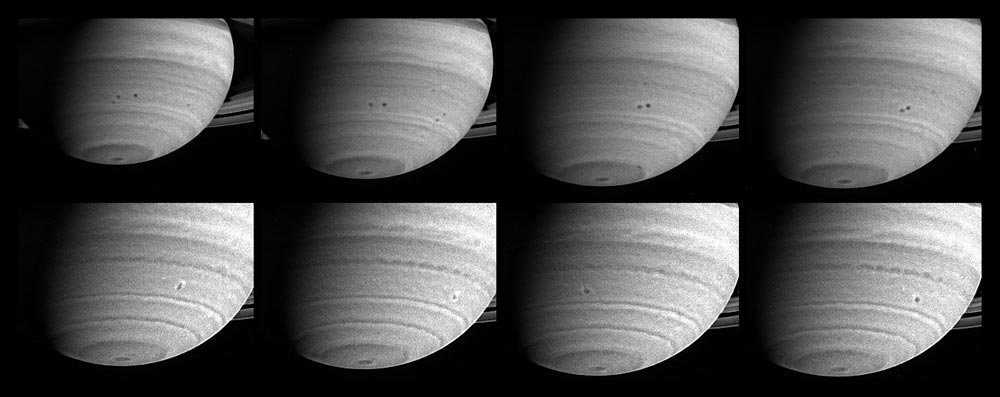 31/12/2004: ENORME CORDILHEIRA EM JÁPETO
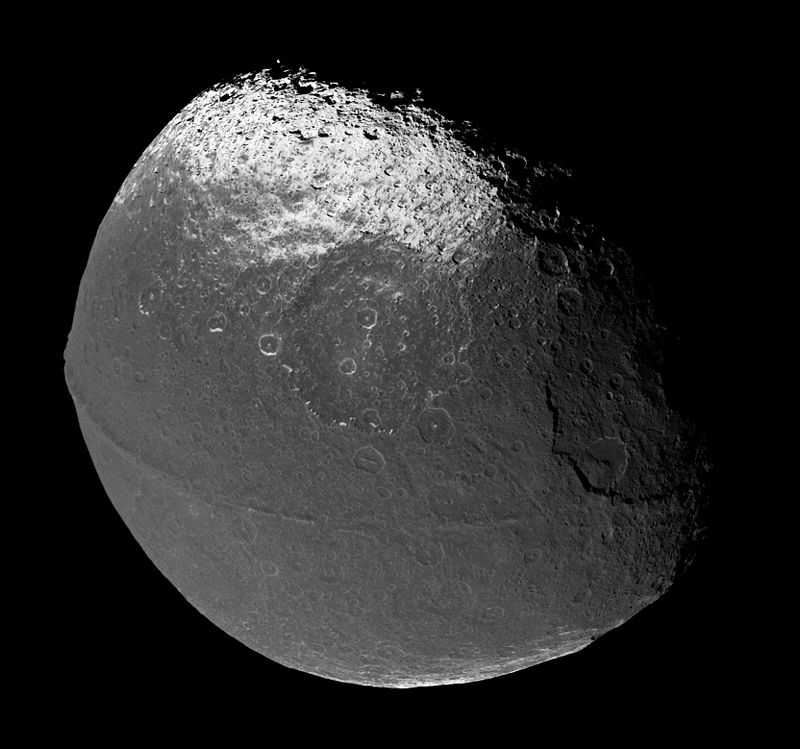 01/11/2008: AURORA NO PÓLO SUL
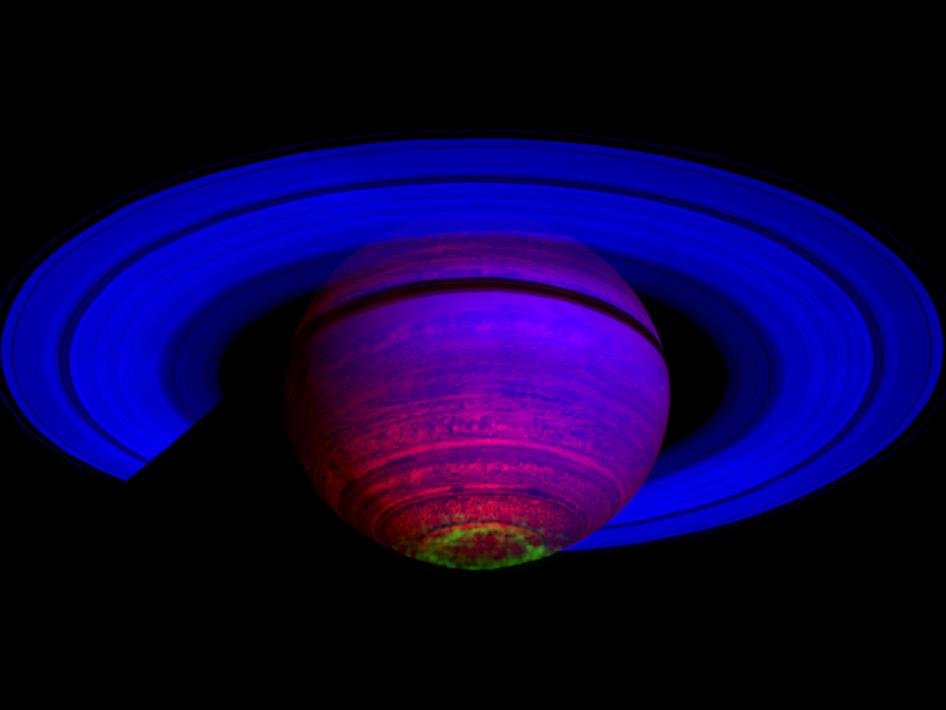 UROBOROS EM SATURNO
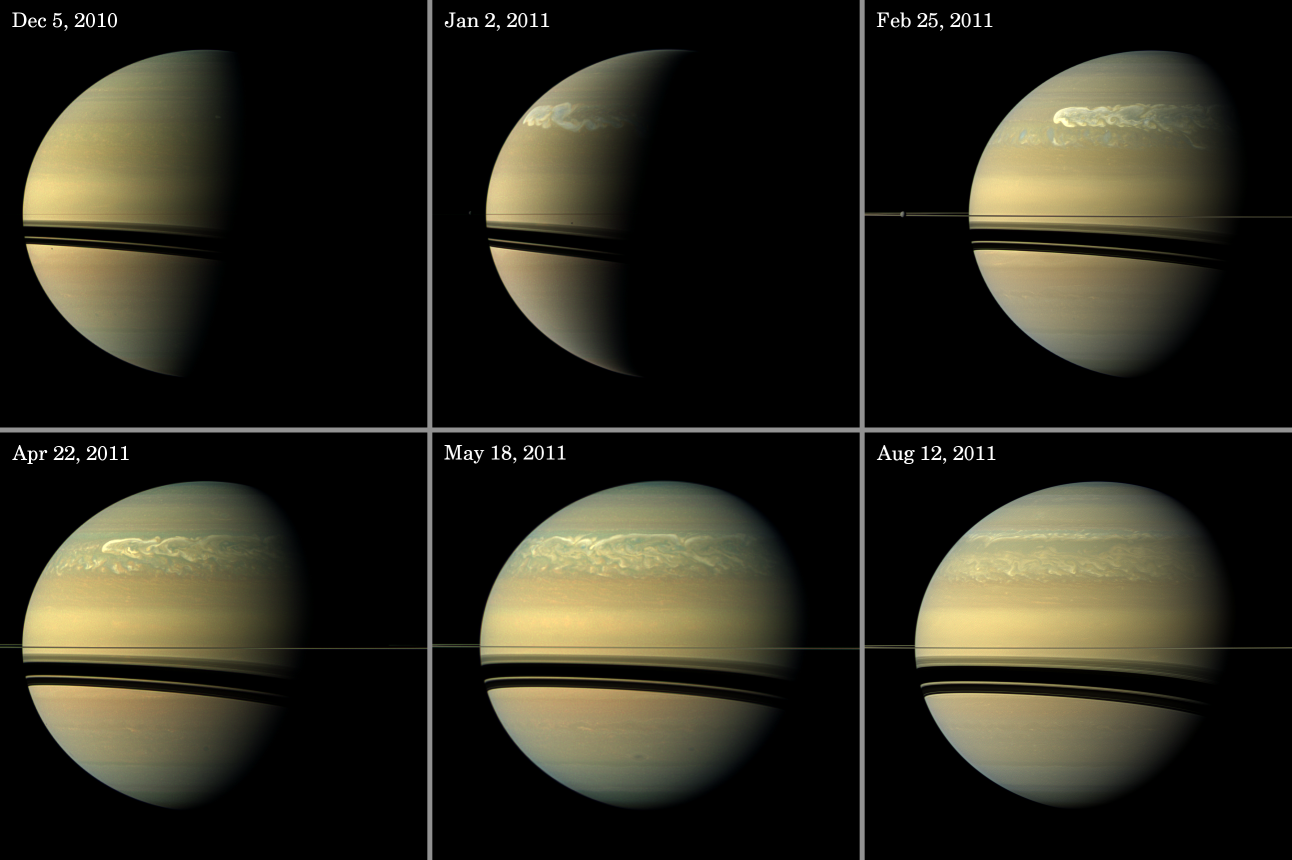 13/02/2010: TEMPERATURA BIZARRA EM MIMAS
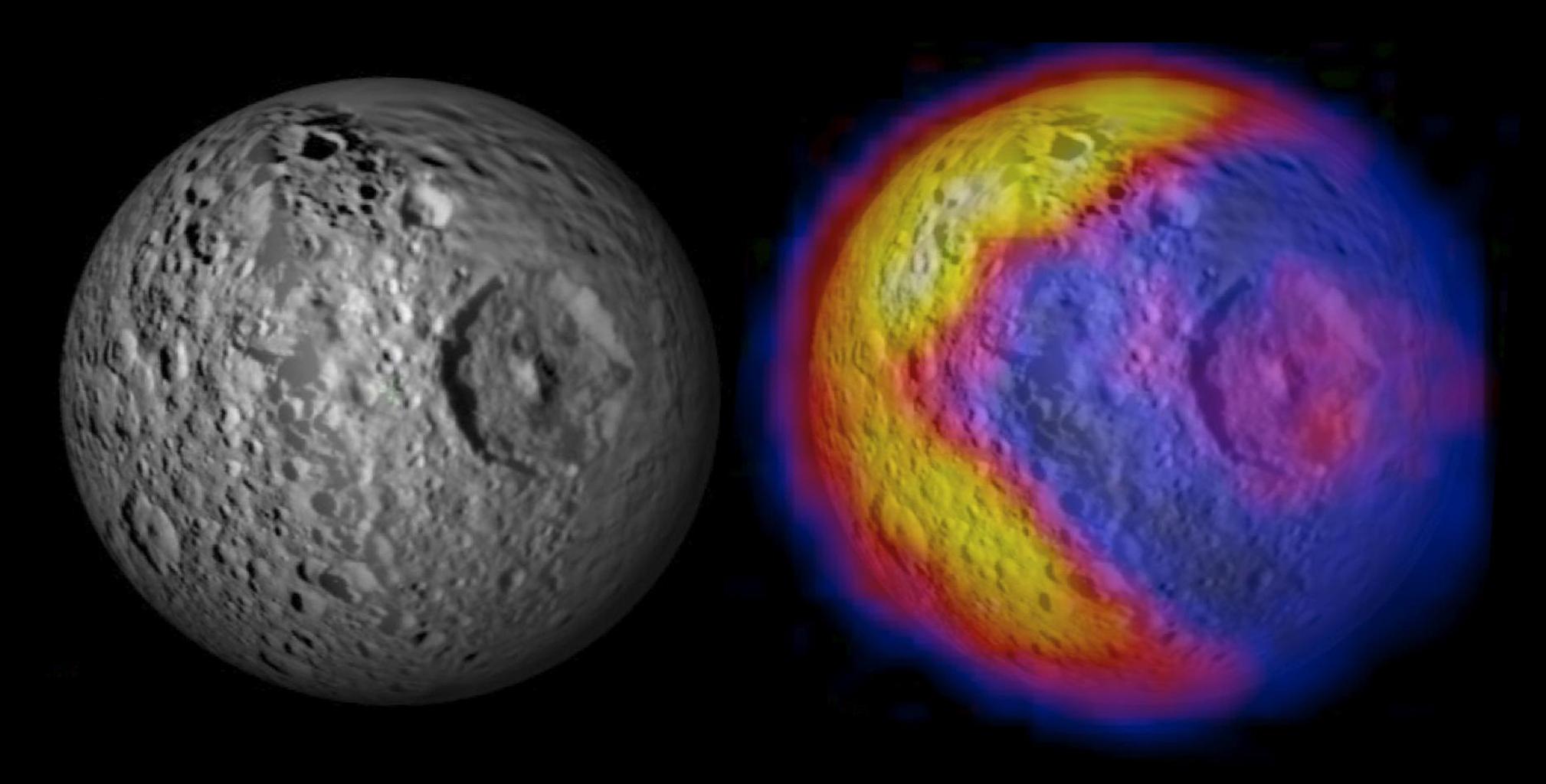 Mimas: P&B(esq) e infravermelho
03/12/2013: HEXÁGONO NO PÓLO NORTE
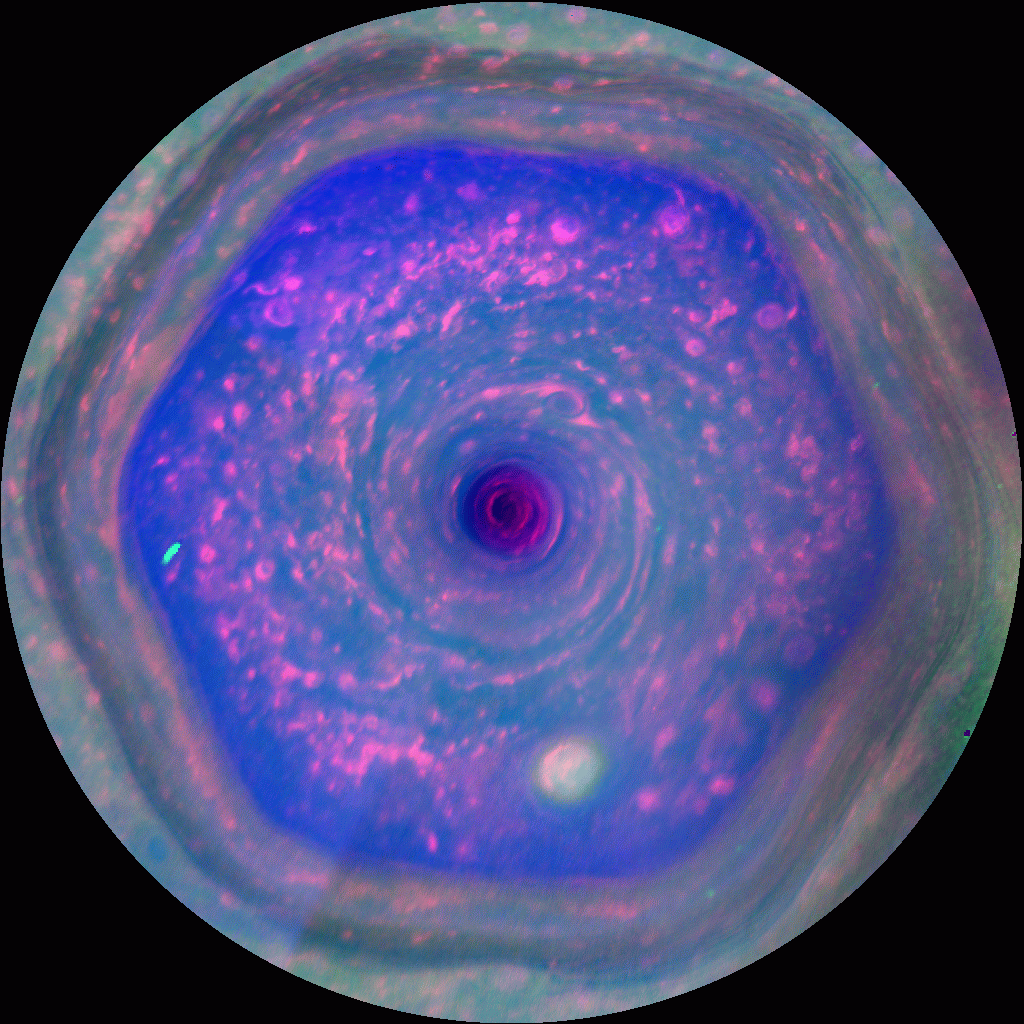 FINAS ATMOSFERAS EM RHEA E DIONE
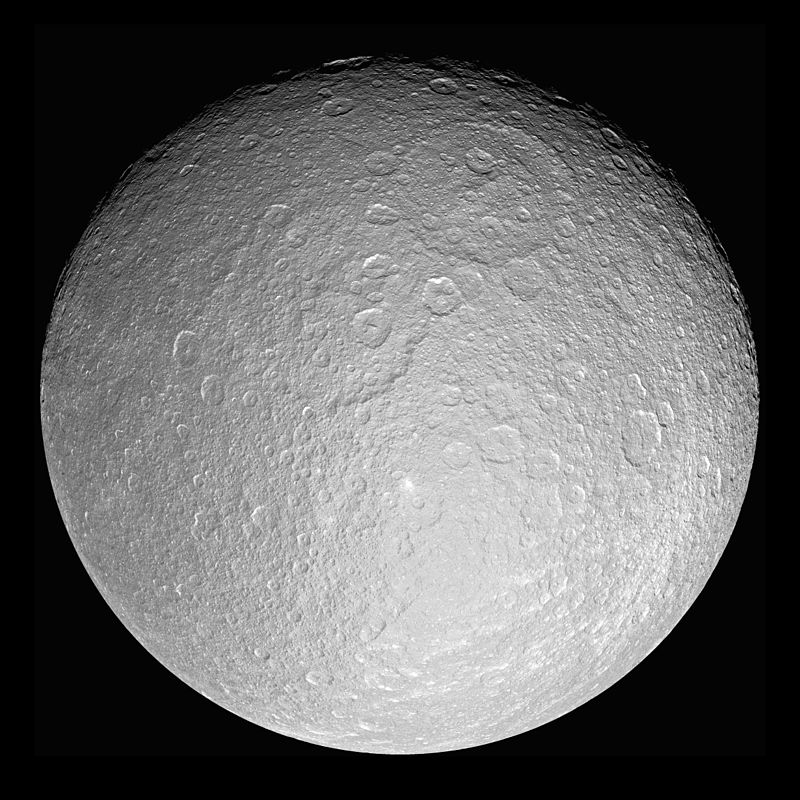 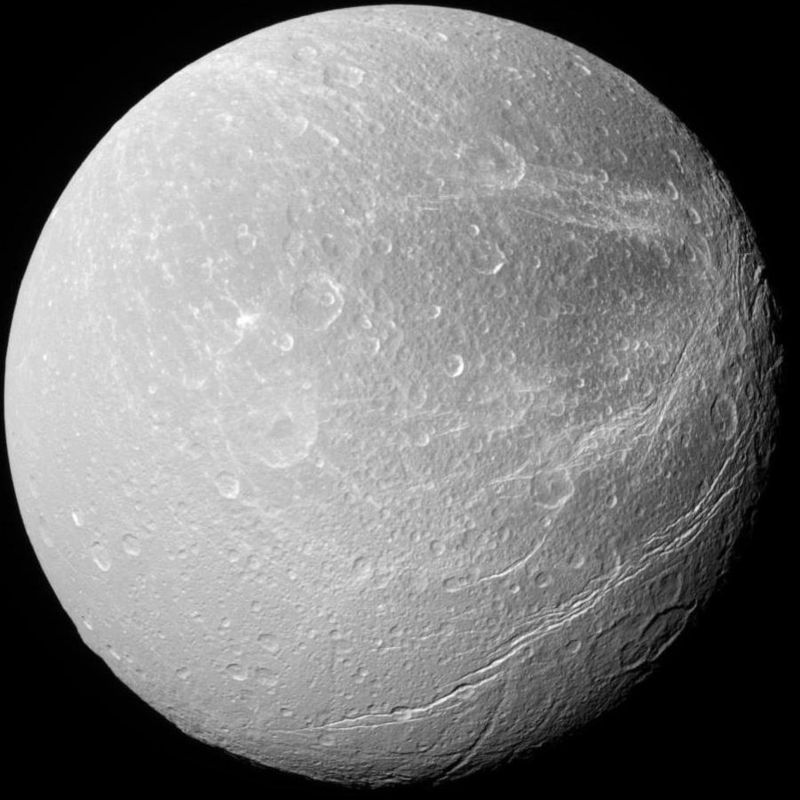 Rhea (26/11/2005)
Atmosfera: O2 e CO2
Dione (08/02/2008)
Atmosfera: O2
12/04/2017: ATLAS, O DISCO VOADOR
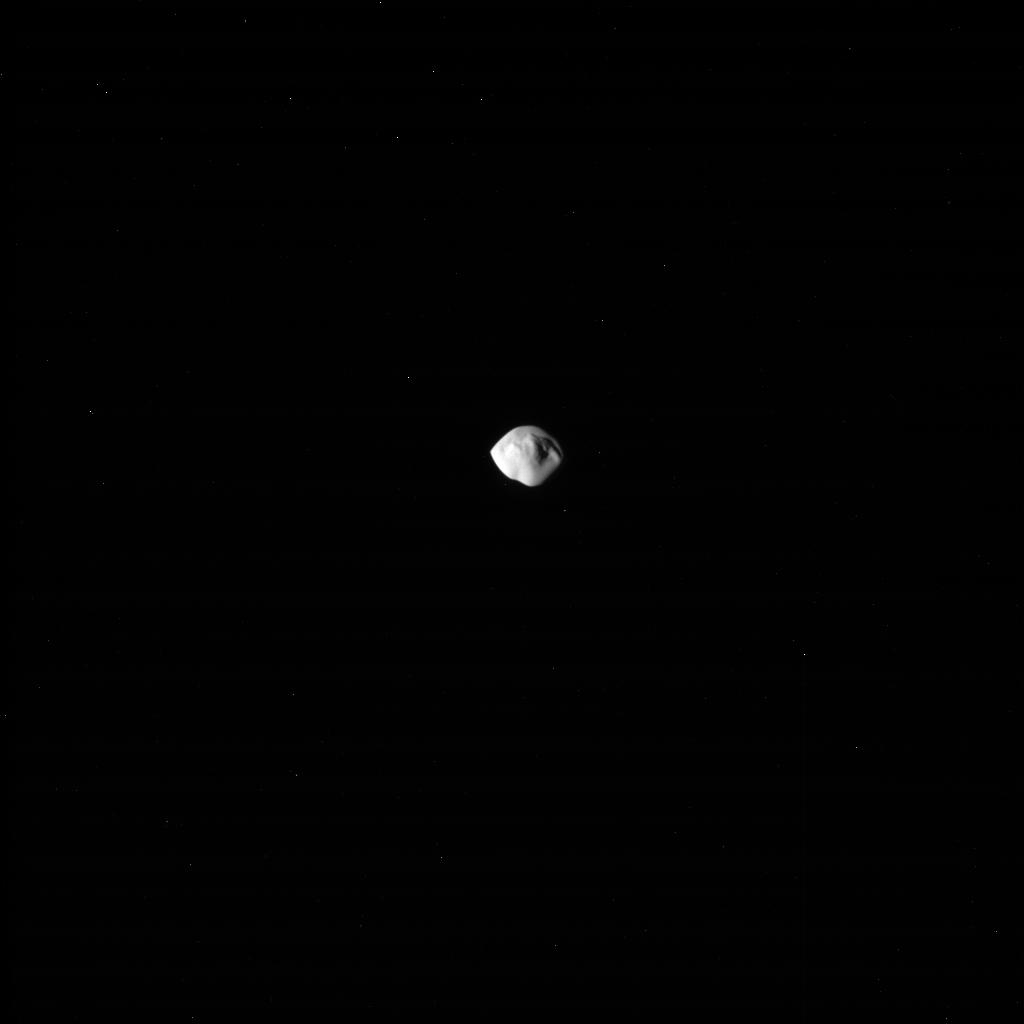 TITÃ
Huygens revela geologia similar à da Terra.
Atmosfera densa e rica em nitrogênio.
Lagos: 2% de Titã é coberta por líquido.
Ligeia Mare: rico em metano.
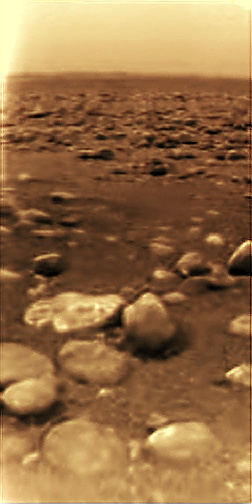 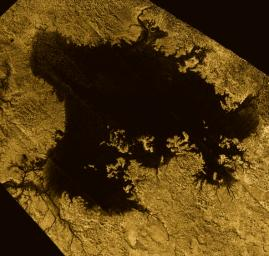 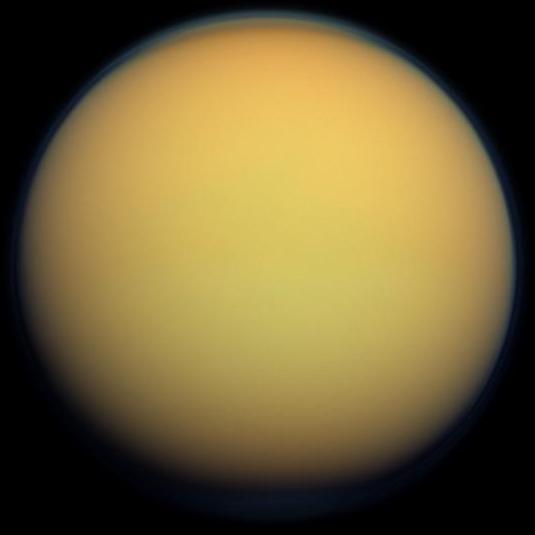 Titã / Huygens
Ligeia Mare
Titã (30/01/2012)
DESCOBERTAS LEGAIS
ENCÉLADO = VIDA?
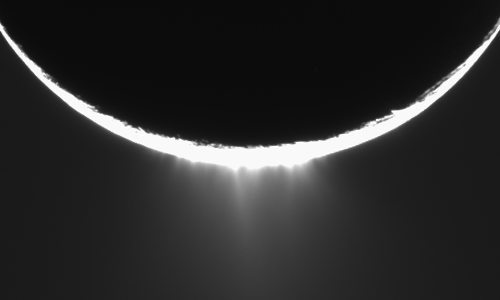 Plumas de vapor no pólo sul de Encélado
2005
Terreno novo e complexo, poucas crateras.
Fonte de material para o anel E.
Pólo sul: mais quente e fino, plumas de vapor.
Hidrocarbonetos (metano, propano), H2, H2O, CO2
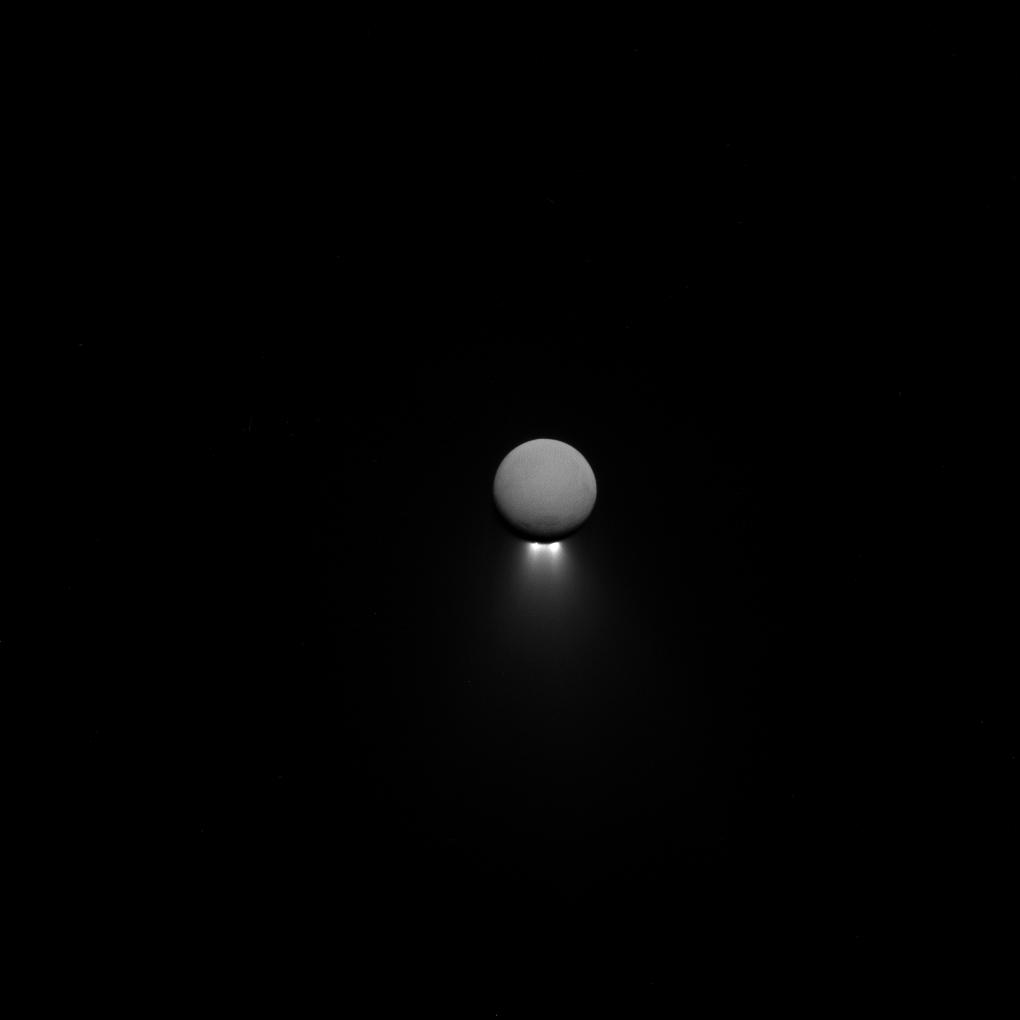 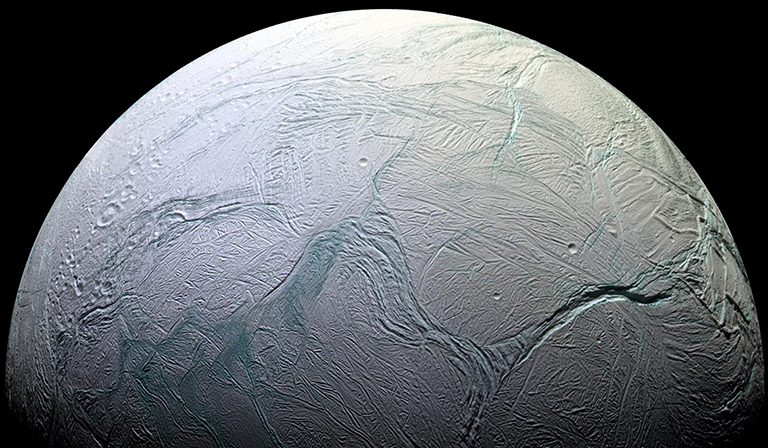 Encélado
14/07/2005
Plumas de vapor no pólo sul de Encélado
13/04/2017
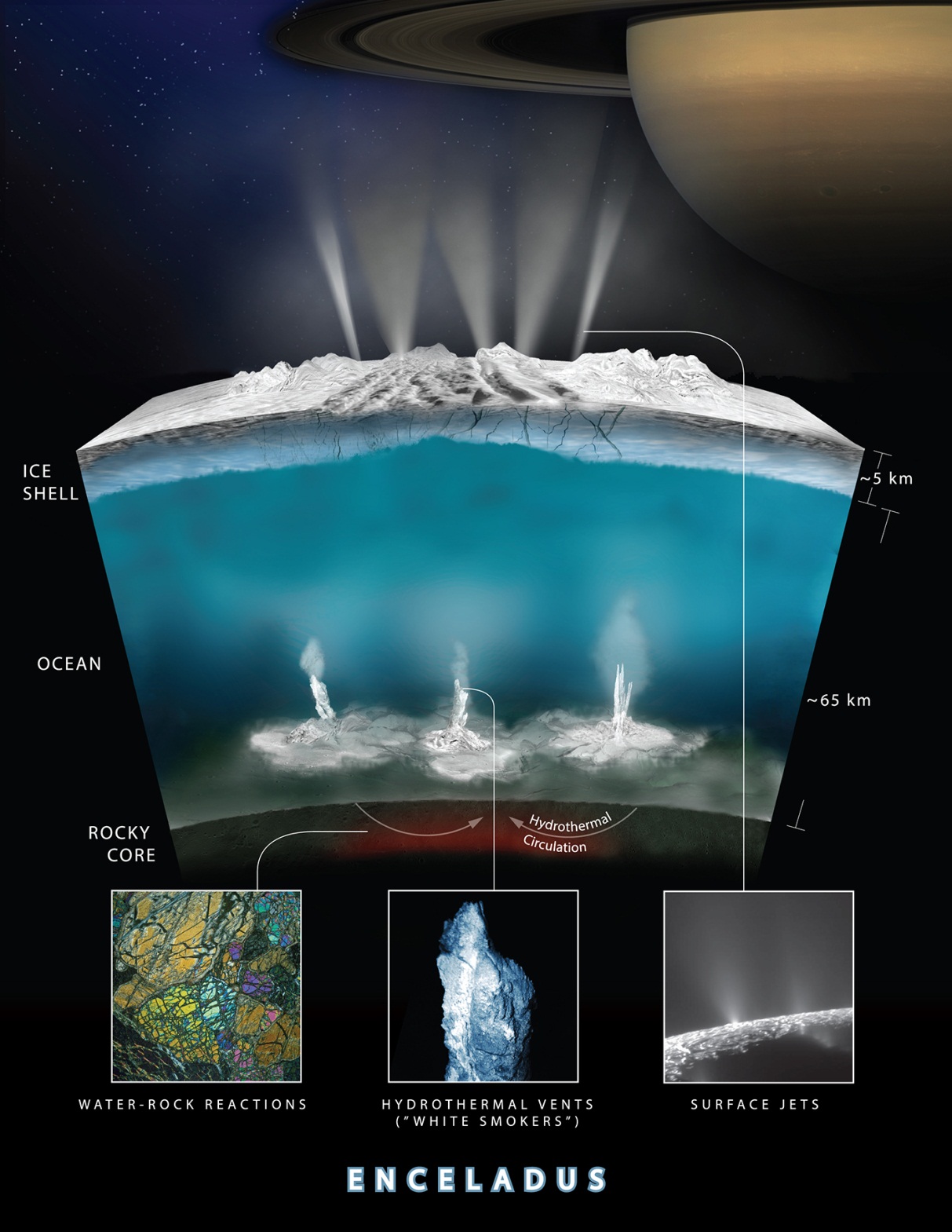 Nós!
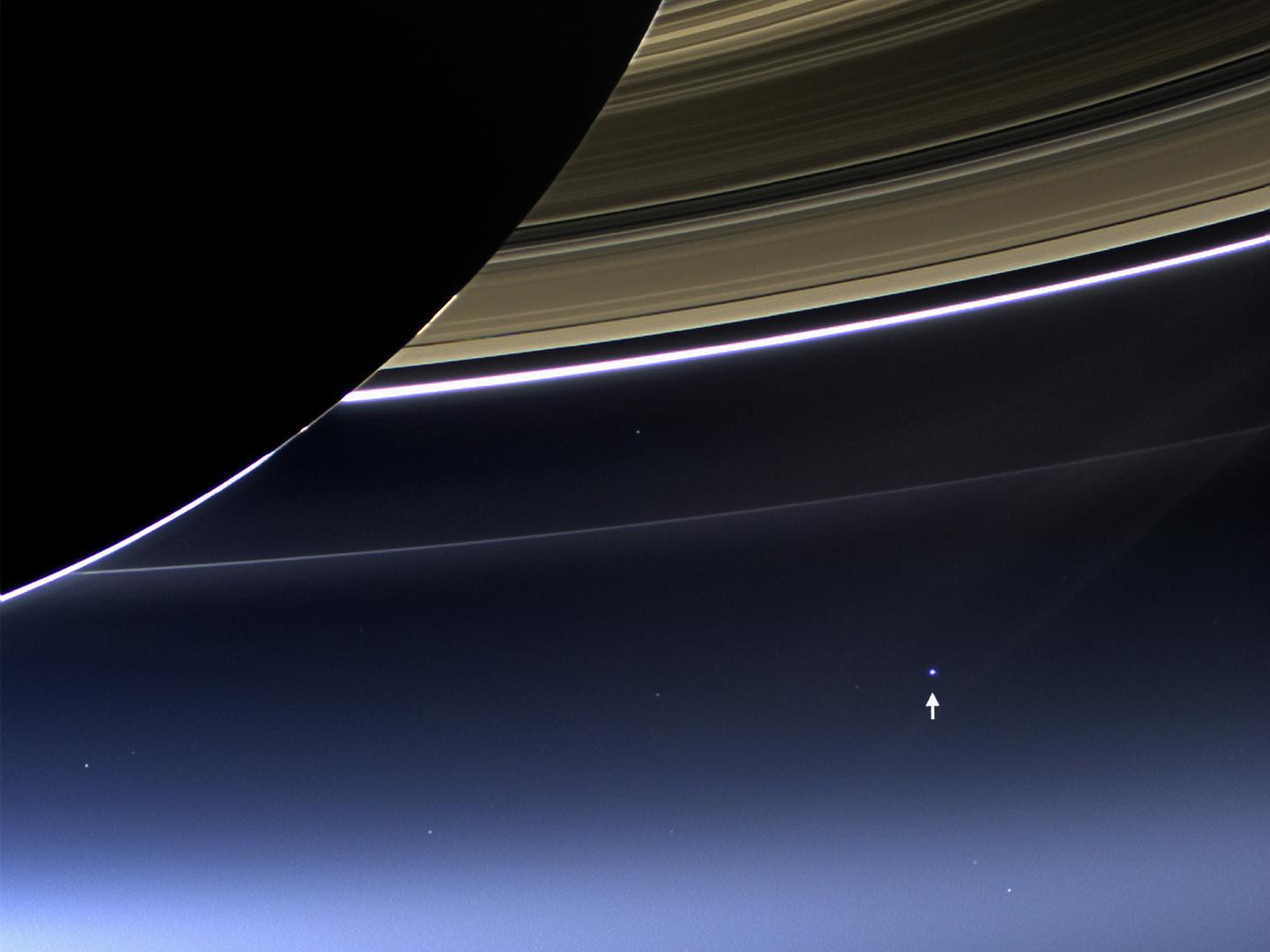 Terra vista de Saturno
19/07/2017
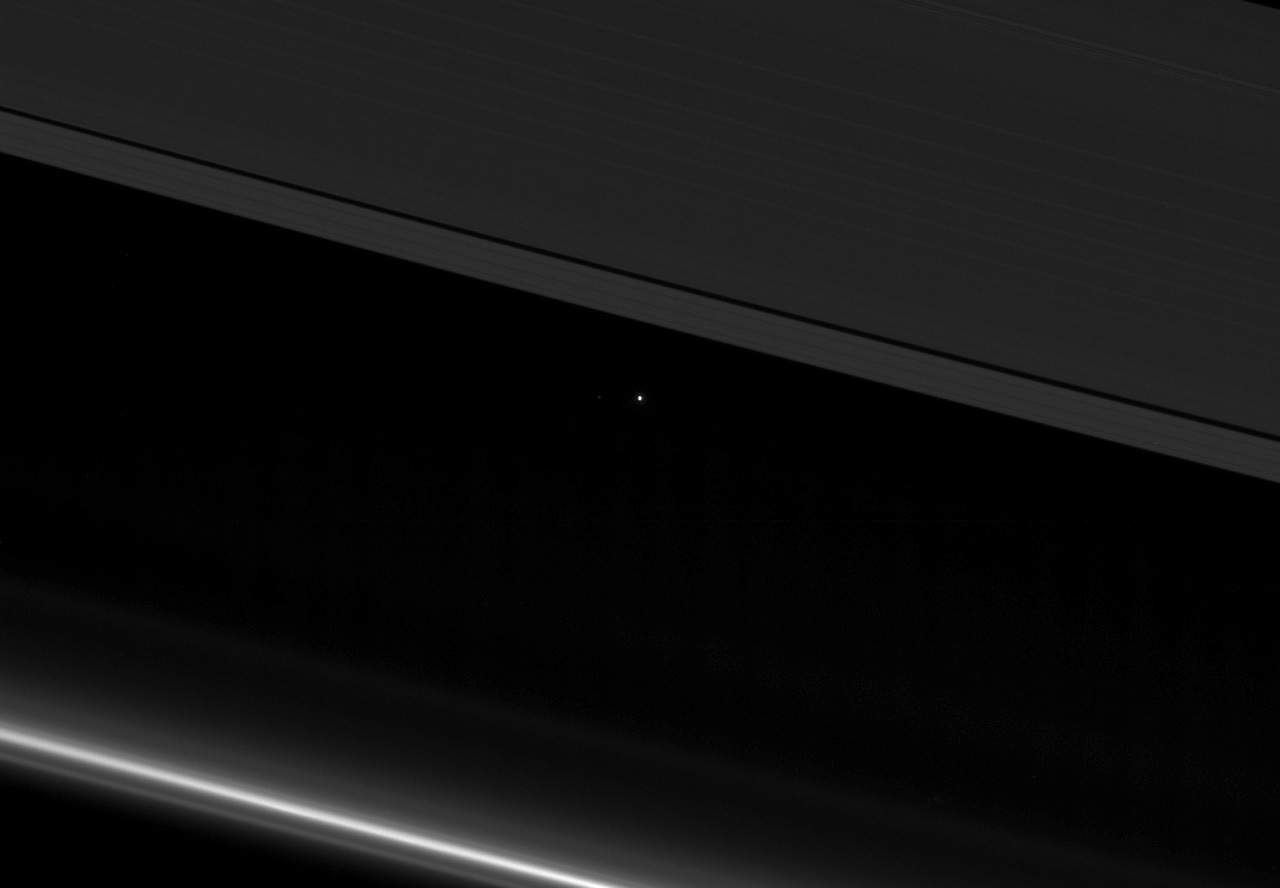 Terra e Lua vistas entre os anéis de Saturno
12/04/2017
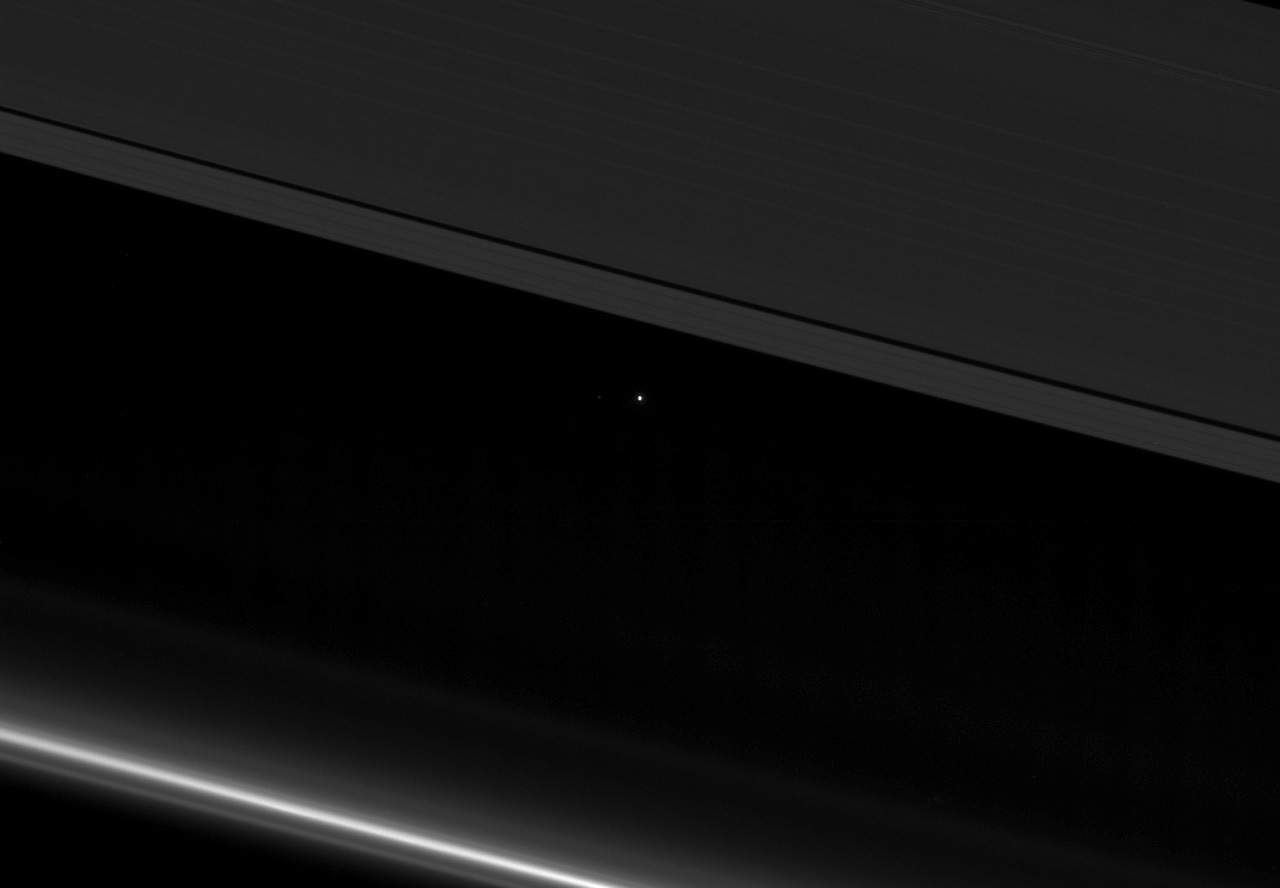 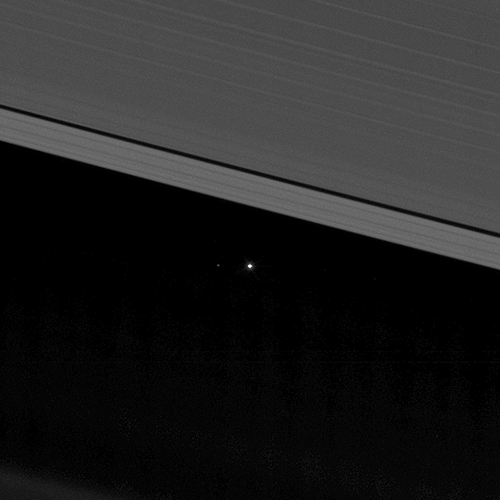 Terra e Lua vistas entre os anéis de Saturno
12/04/2017
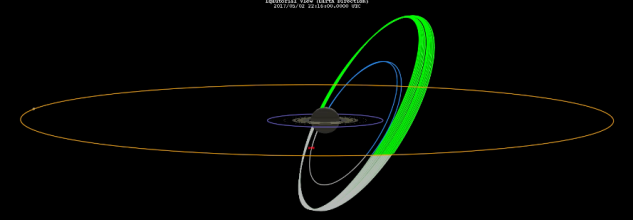 15 de Setembro de 2017:
O grande final
OBRIGADA! 
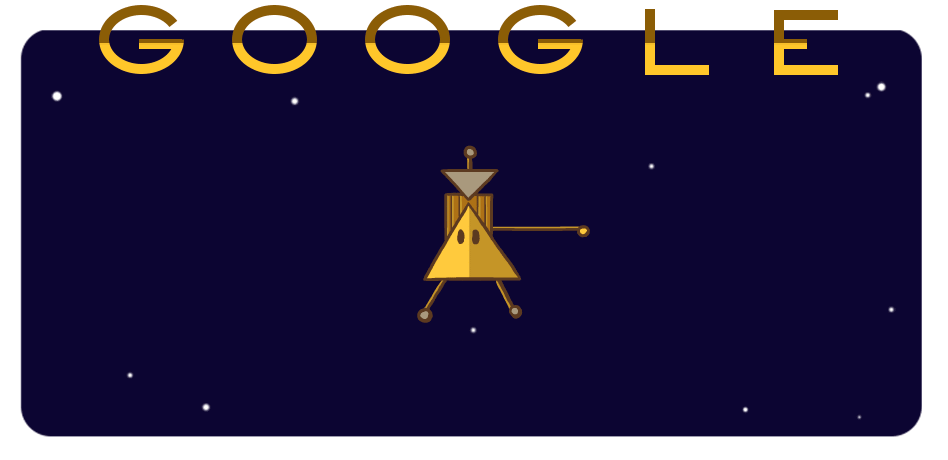 Referências
https://saturn.jpl.nasa.gov/
http://ciclops.org
https://photojournal.jpl.nasa.gov/catalog/PIA06254
https://www.youtube.com/watch?v=g2-7BFMLUuA
https://www.jpl.nasa.gov/news/news.php?feature=364
https://www.nasa.gov/mission_pages/cassini/whycassini/cassini20100923.html
https://www.youtube.com/watch?v=jLkhDm-a3w4&list=PLTiv_XWHnOZpKPaDTVy36z0U8GxoiIkZa


Sites e canais em português com MUITA coisa sobre Cassini-Huygens: 
http://mensageirosideral.blogfolha.uol.com.br
http://spacetoday.com.br
Canal Space Today TV: https://www.youtube.com/channel/UC_Fk7hHbl7vv_7K8tYqJd5A
Canal Poligonautas: https://www.youtube.com/user/poligonautas
Canal Mensageiro Sideral: https://www.youtube.com/channel/UCoRwVRrzVq3qTw7GqOEfH6Q
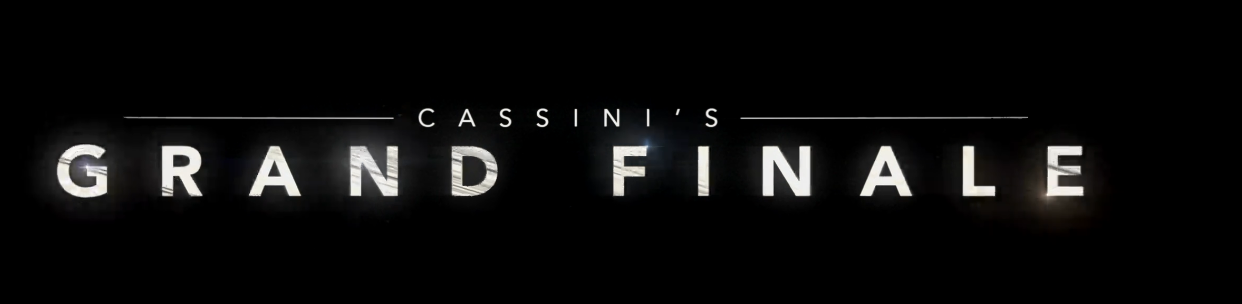